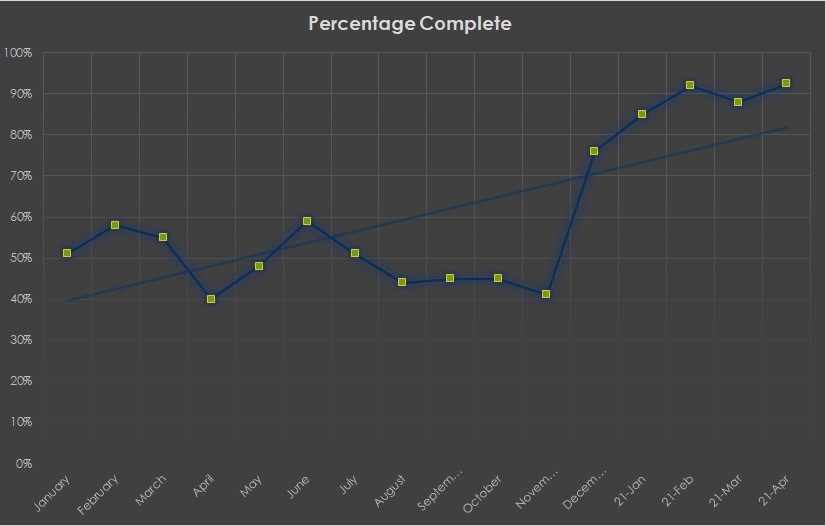 Child Safety  Screen  Assessment
Goal: Early recognition of findings that  warrant additional investigation to  determine if a patient less than 12  months of age is at risk for abuse.
The Child Safety Screen is an additional assessment  tool that promotes a multidisciplinary approach for  early detection and intervention of child

Implementing a reminder pop-up for the nurse increased
Jodie Pickett BSN, RN, CCRN  Kate Copeland, MSN, RN  NEA-BC
BACKGROUND: Children less  than 1 year of age are at  greatest risk for abuse and  abuse fatalities. Research  shows there are a high  number of non accidental  trauma victims that had a  recent previous medical visit  where no abuse was  recognized. This identifies a  gap in care.
CLINICAL IMPLICATIONS
Implementing this screening  tool aids in earlier identification  of abuse and earlier  involvement of social work/  CARE team.
Provides an objective  screening tool to improved  standardized care in non-  accidental trauma care.
Future- Qualitative study
Future- Research pre and  post implementation of the  screen
maltreatment.
compliance from a monthly average of 49% to 88%
This screening tool could be edited to implement on other high
risk patient populations, such as elderly patients.
Nearly half of all child maltreatment fatalities in 2019 were in  children less than 1 year of age.
34.3% of child maltreatment fatalities in 2019 had 1 or more  contacts with child protective services
(Children's Bureau, 2021).
RN Triage View
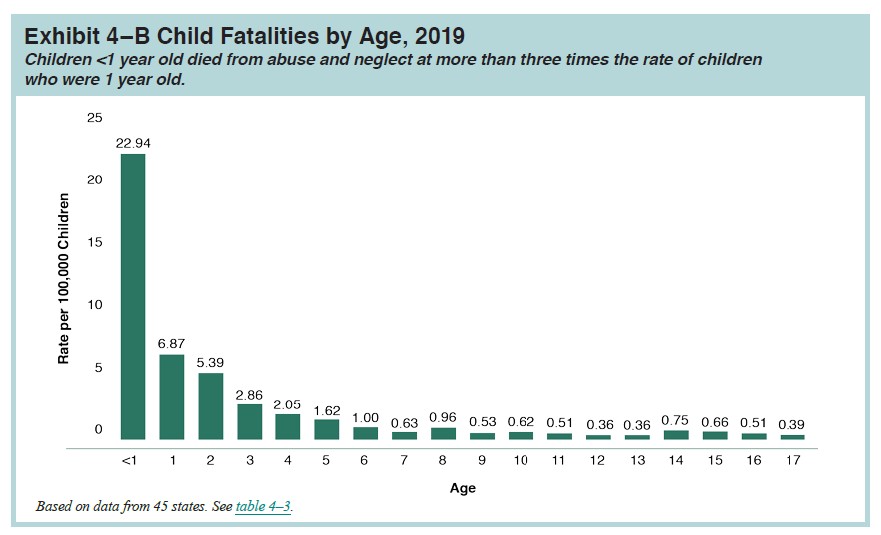 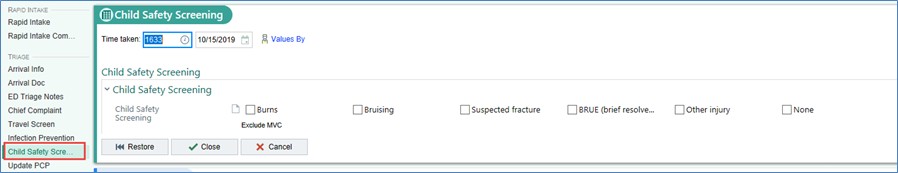 Contact Info
Example Case:  6 week old infant with a  chief complaint of apnea-  Positive screening due to  BRUE. Patient was found  to have a skull fracture
and bleed.
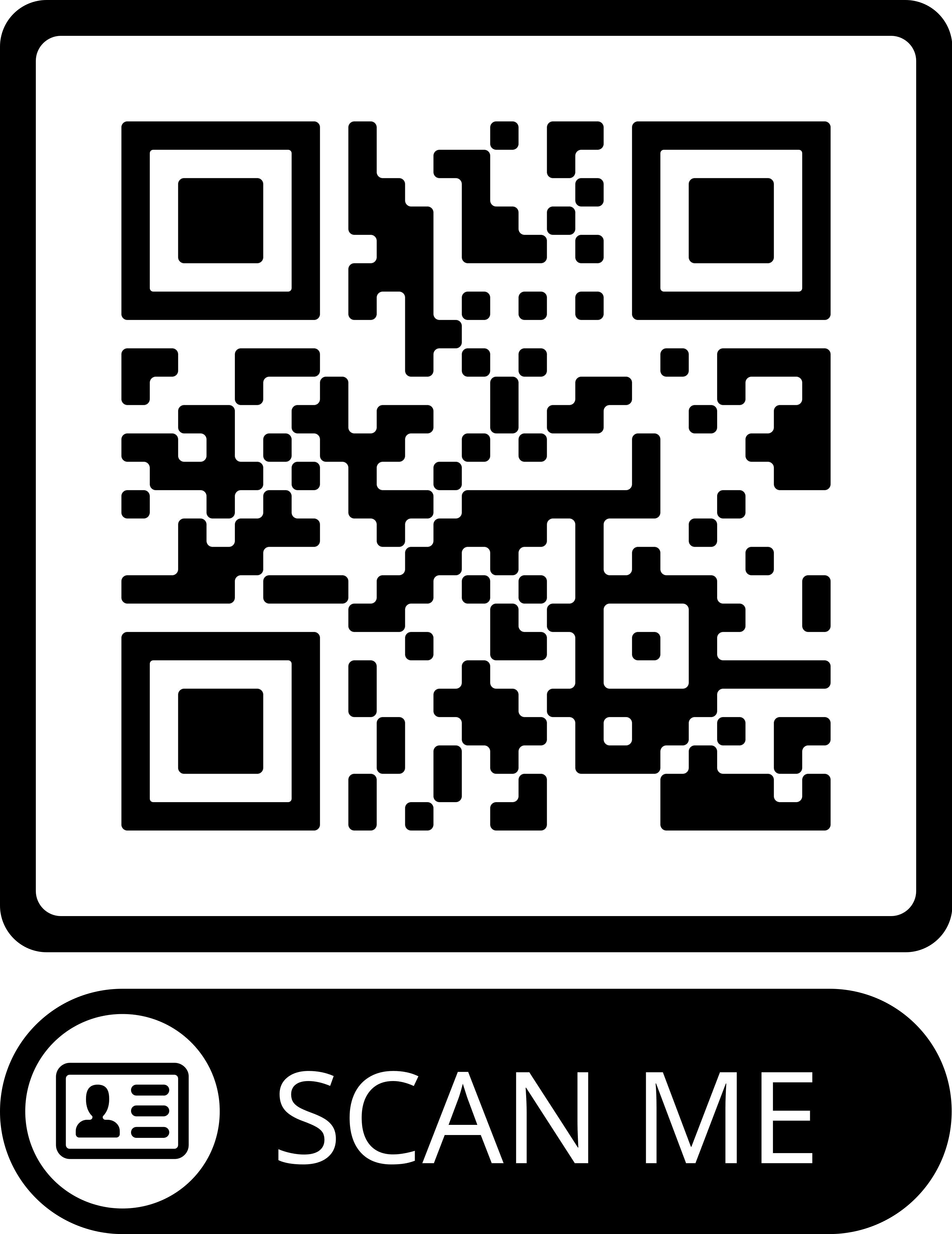 SCAN FOR OUR  REFERENCES
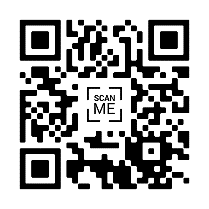 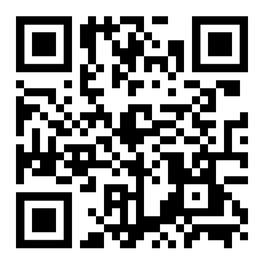 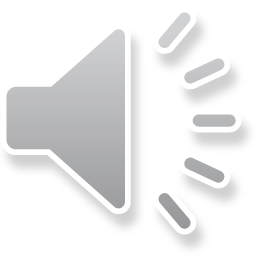 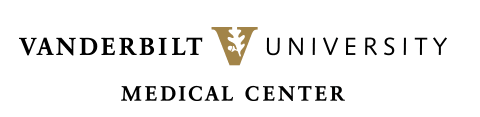